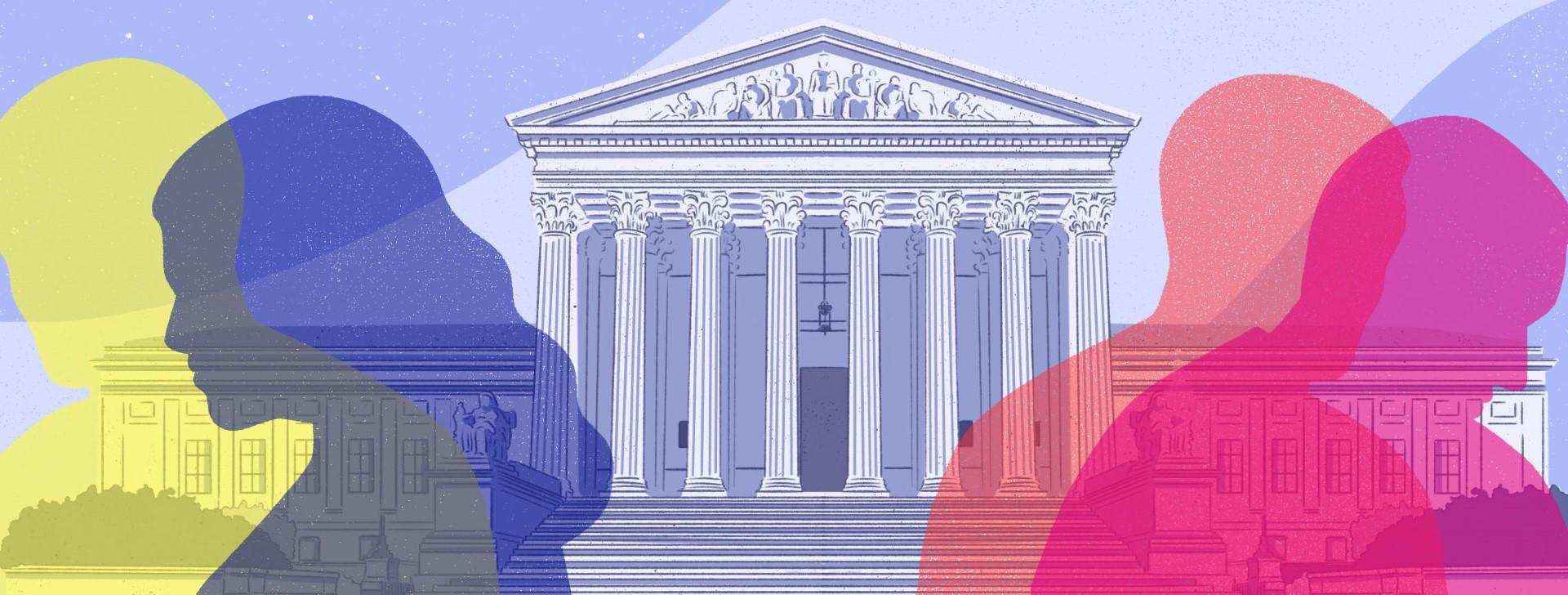 LA CONFIANCE DANS LES ÉLU.E.S : UNE QUÊTE JURIDIQUE IMPOSSIBLE ?
“Les rendez-vous de science politique”  
Université Laval | 4 décembre 2024
Léna Geron 
(Candidate au doctorat, Université de Liège)
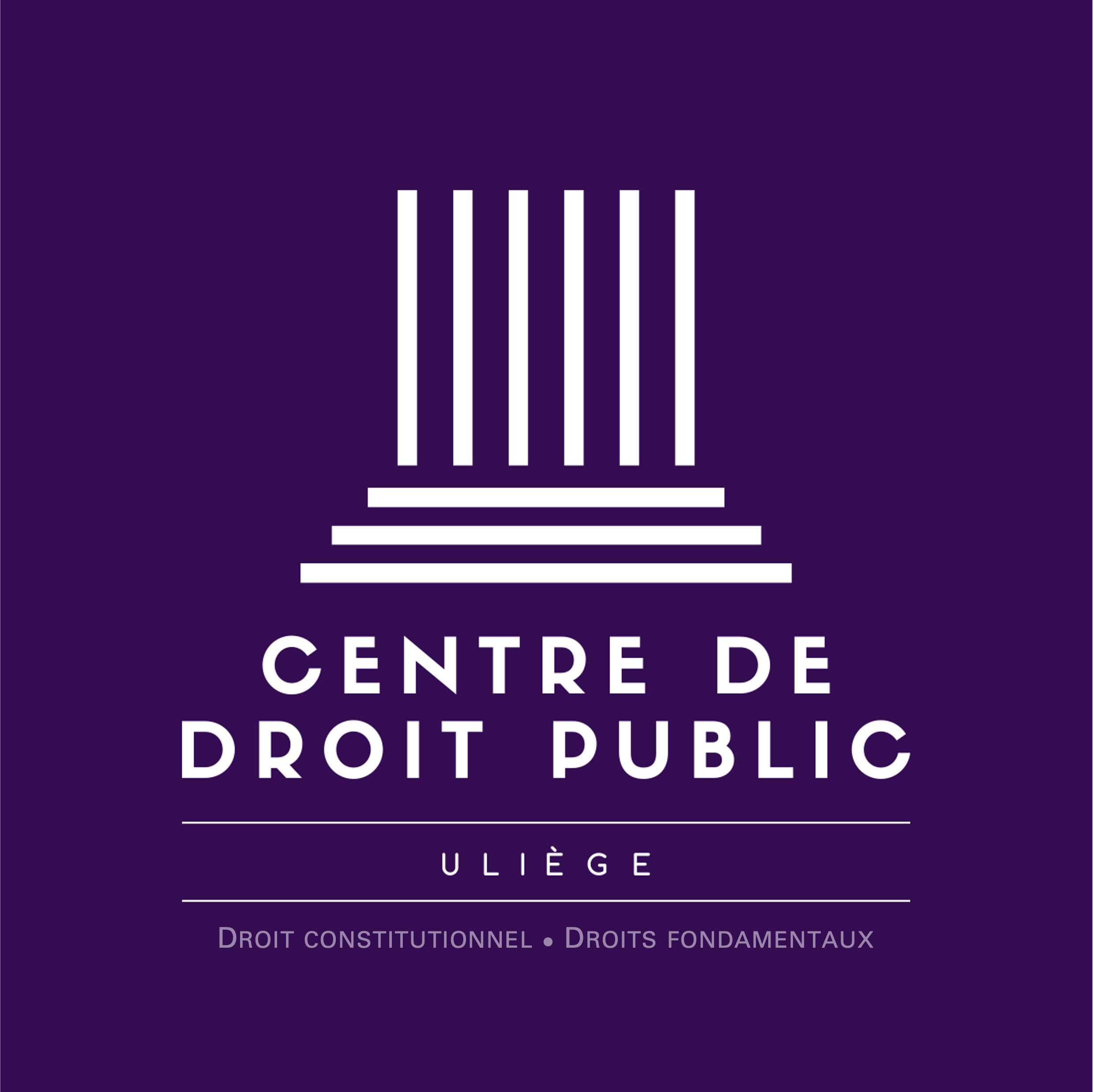 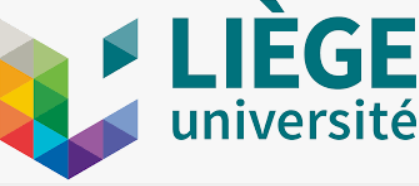 1
APERÇU
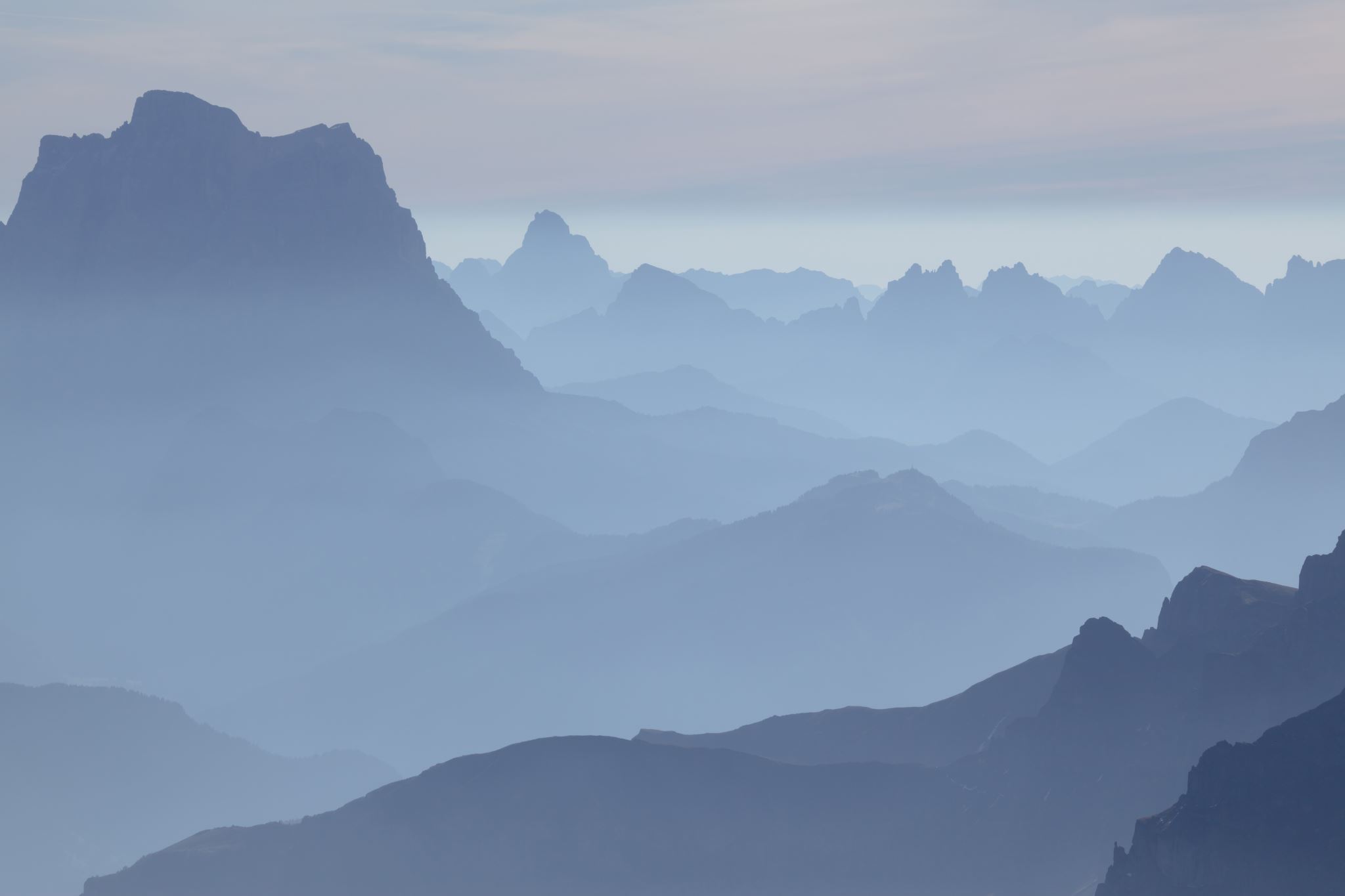 2
1. Le contexte de la recherche
3
1. Le contexte de la recherche
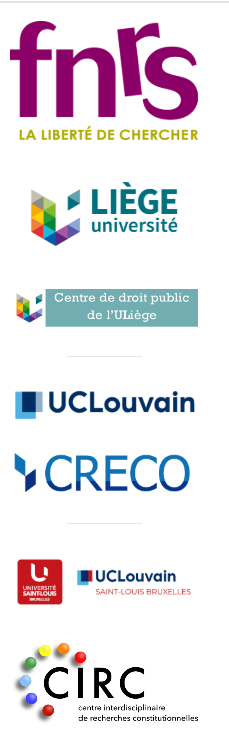 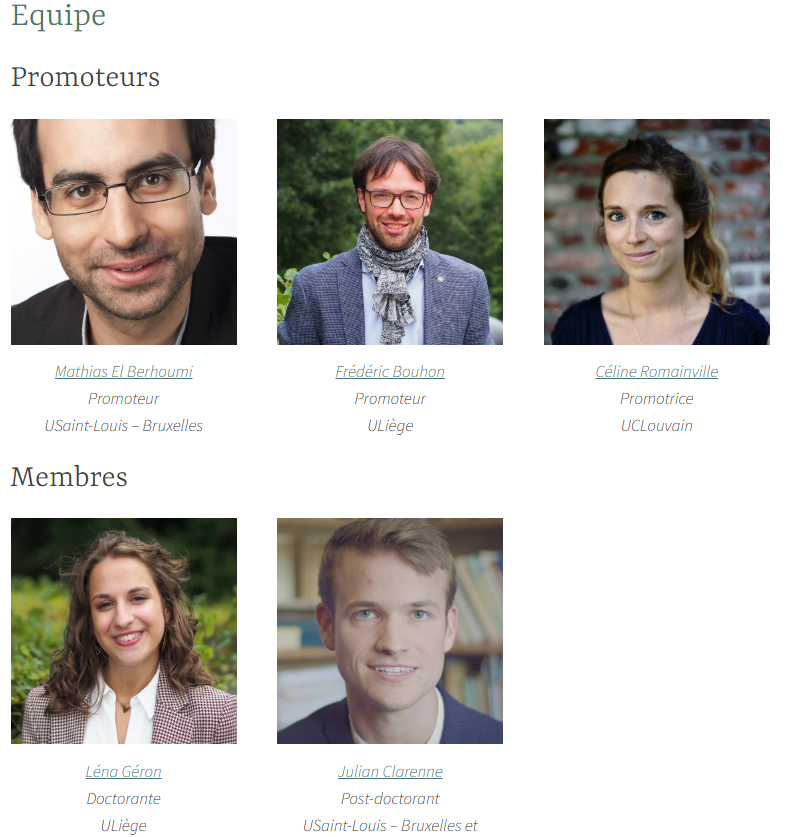 « Les institutions politiques en quête de confiance »
4
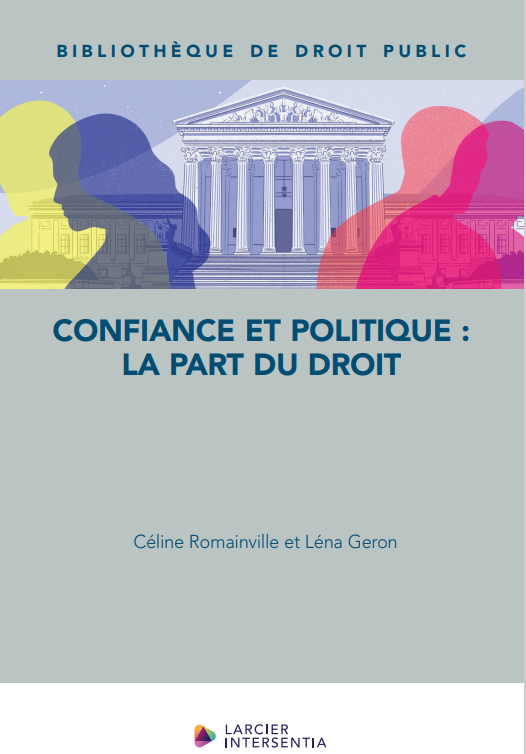 À paraître.
5
La confiance déclarée versus…
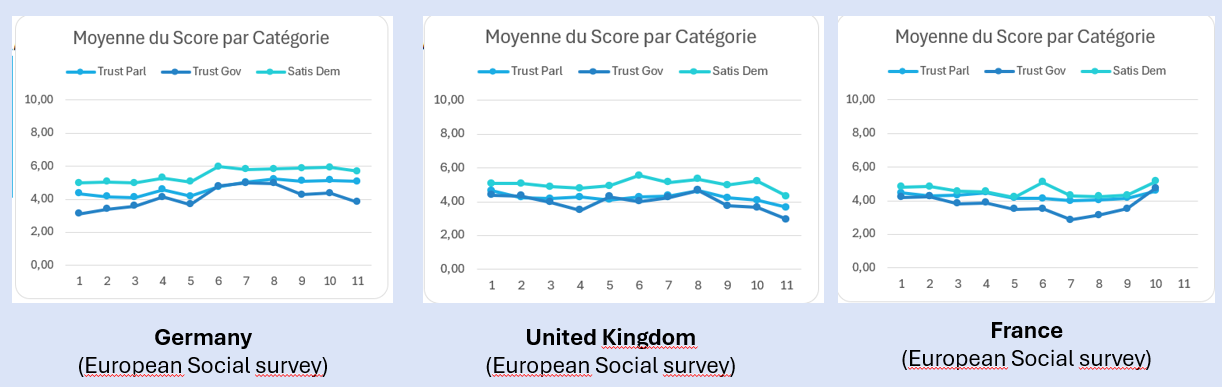 Comparaison des vagues 1 à 11 (entre 2002 et 2022) des études de la European Social survey.
6
… versus la confiance révélée
Montée de l’abstention 
Désintérêt de la chose politique
Polarisation des débats
Rejet à l’égard des formes d’intermédiation (partis, syndicats)
Demande d’un leader unique et charismatique
Réactions normatives motivées par la favorisation de la confiance dans les gouvernants
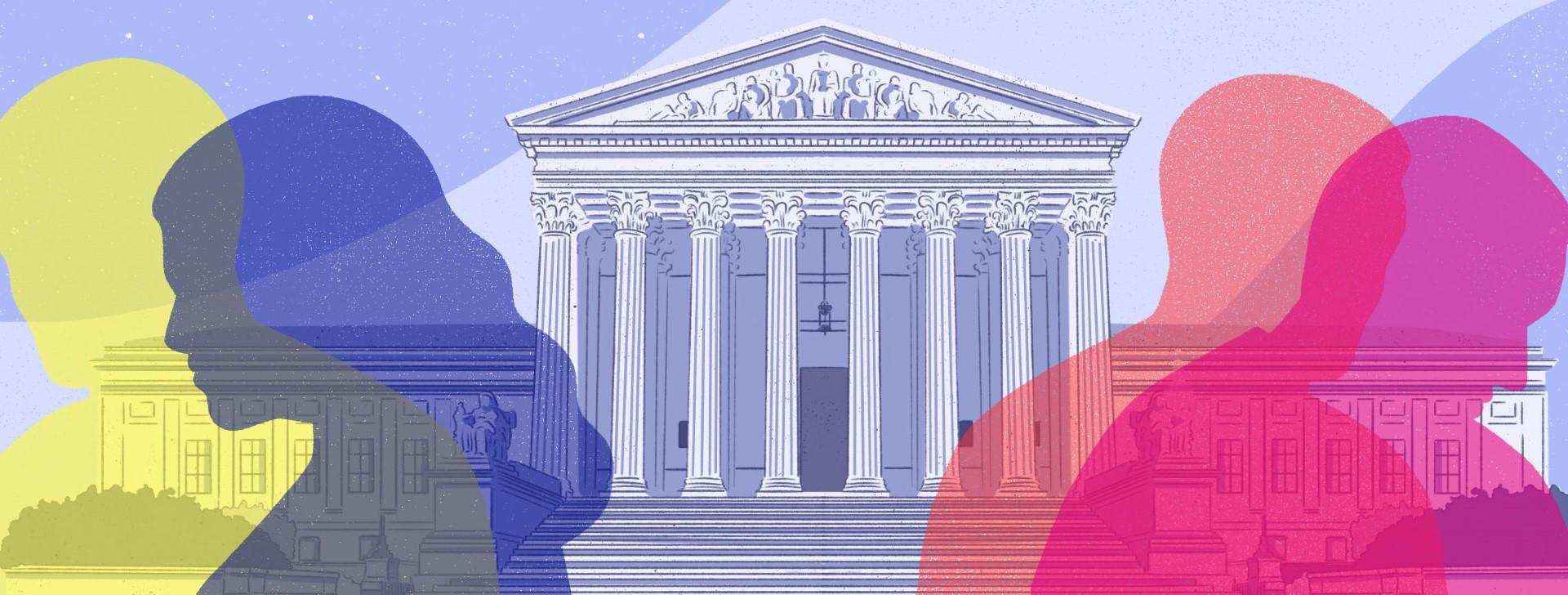 7
1. Le contexte de la recherche
8
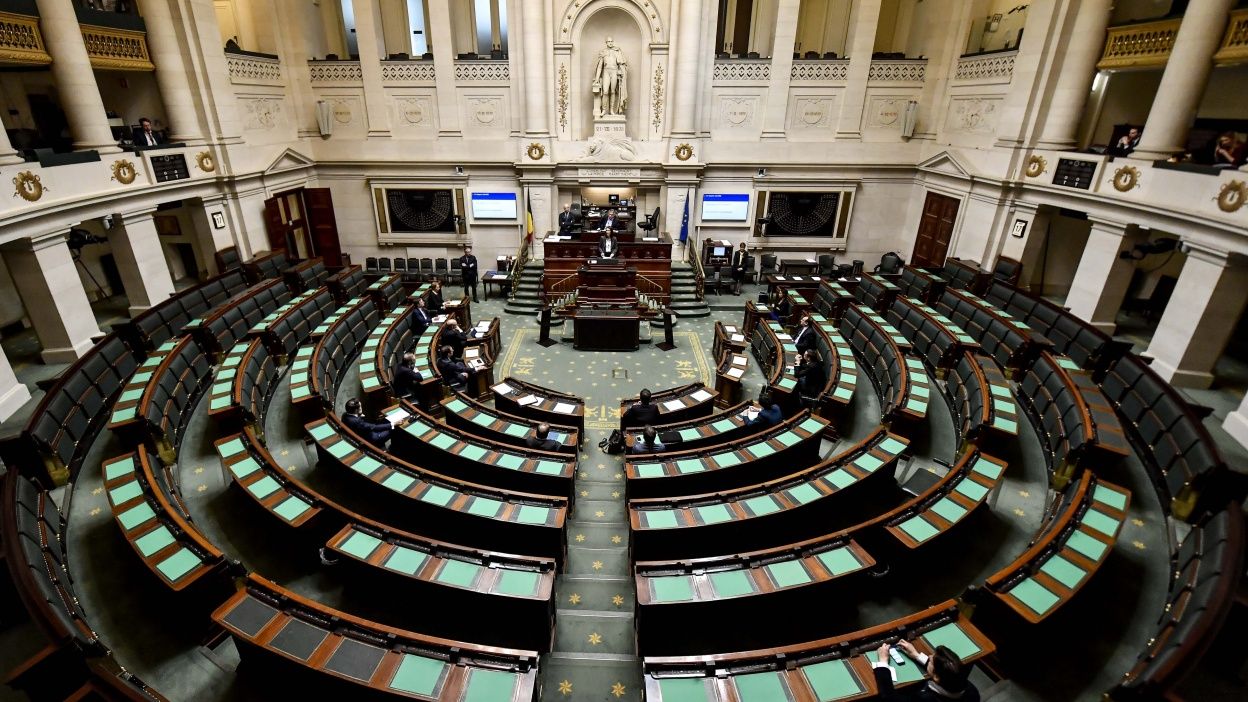 150 députés élus directement, tous les 5 ans, dans 11 circonscriptions
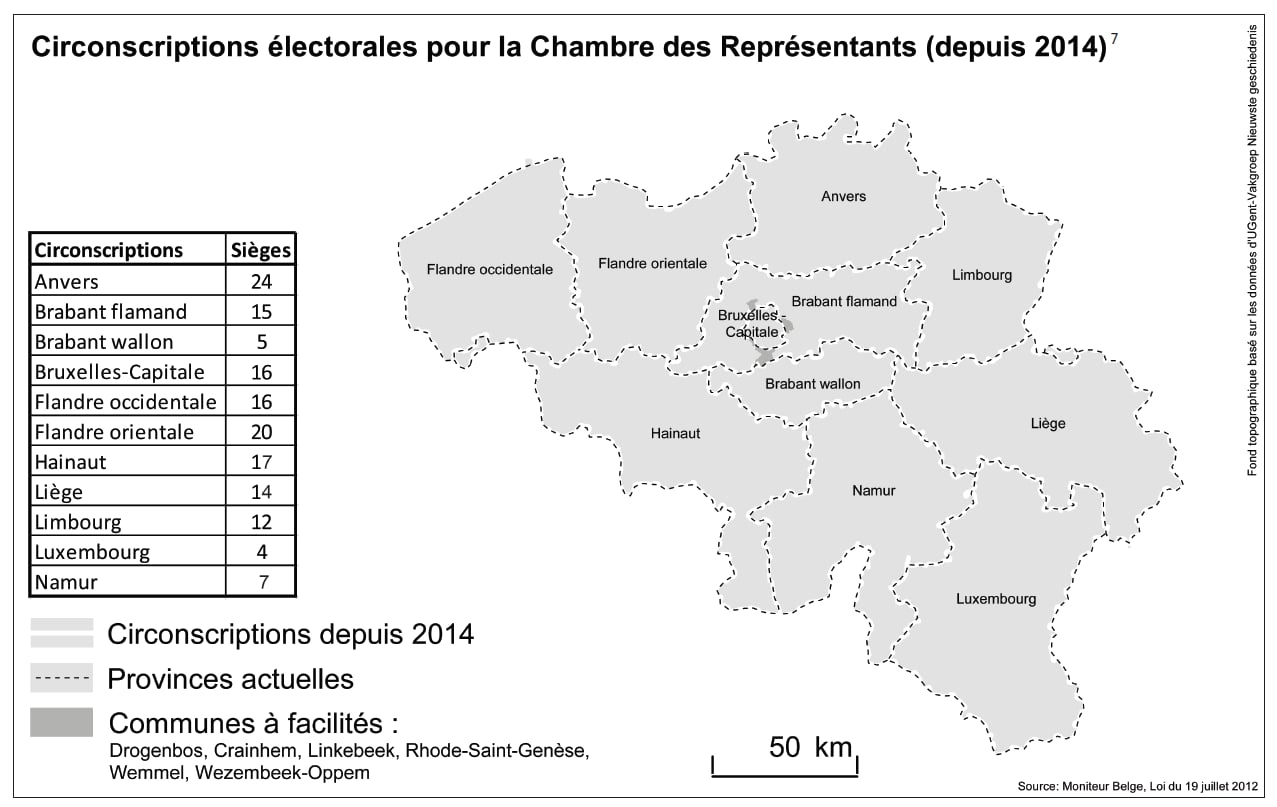 La Chambre des représentants

(Chambre basse – niveau fédéral)
9
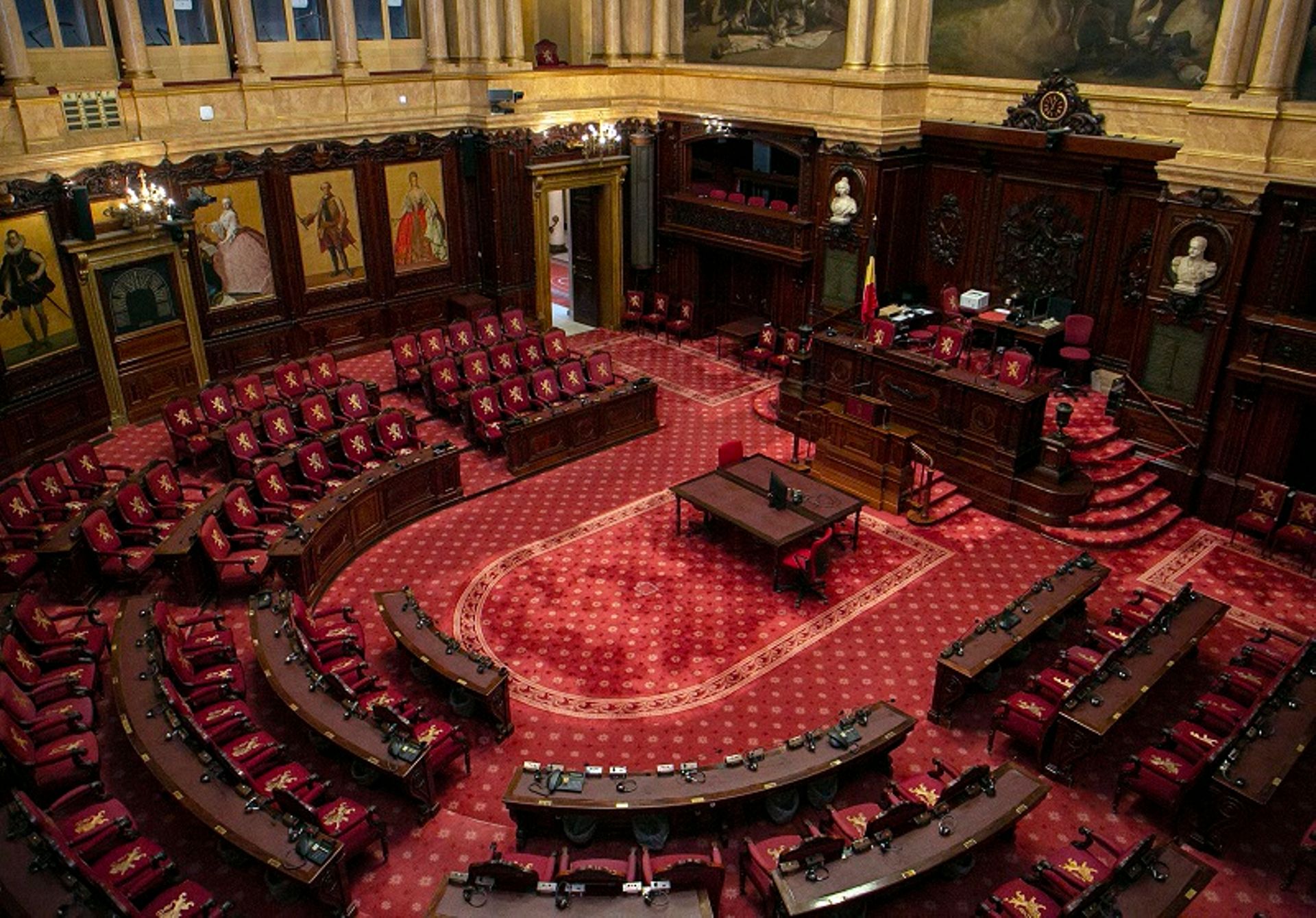 60 sénateurs élus indirectement, tous les 5 ans
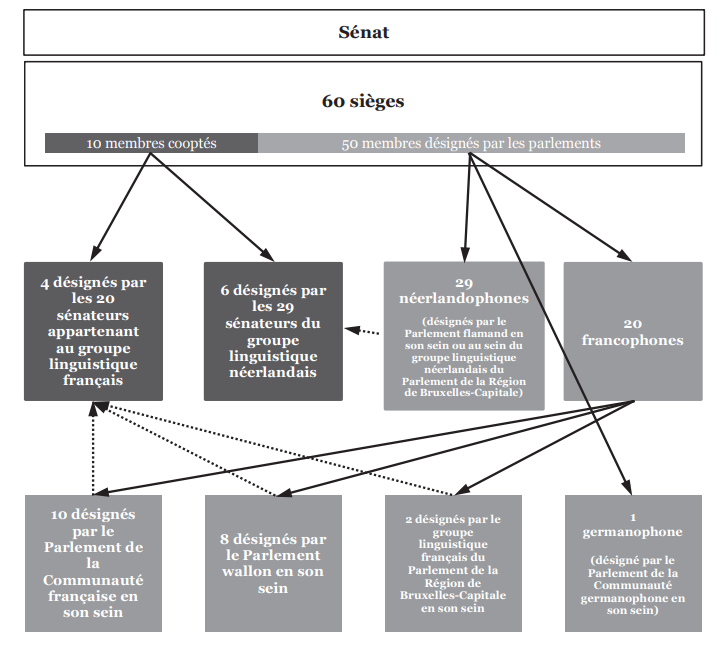 Le Sénat 
(Chambre haute – niveau fédéral)
10
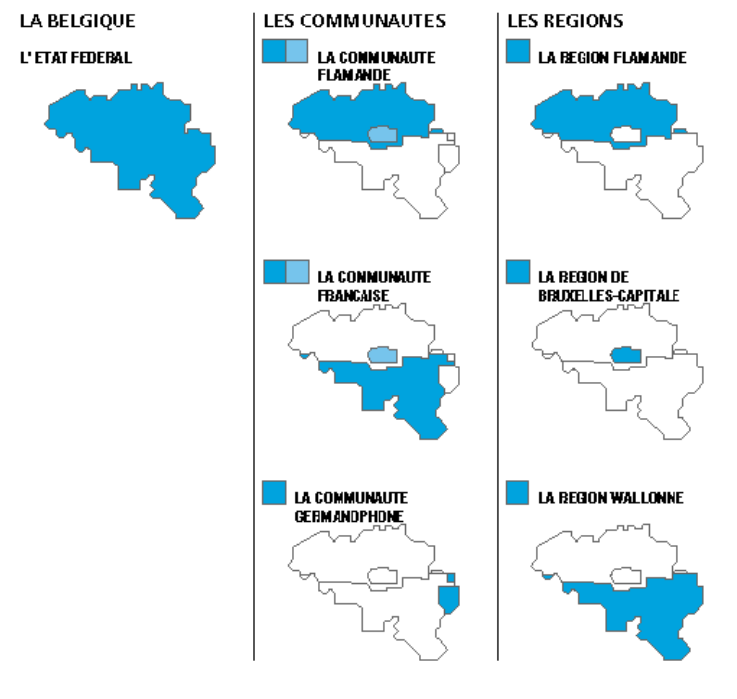 Les assemblées des entités fédérées

(Communautés et Régions)
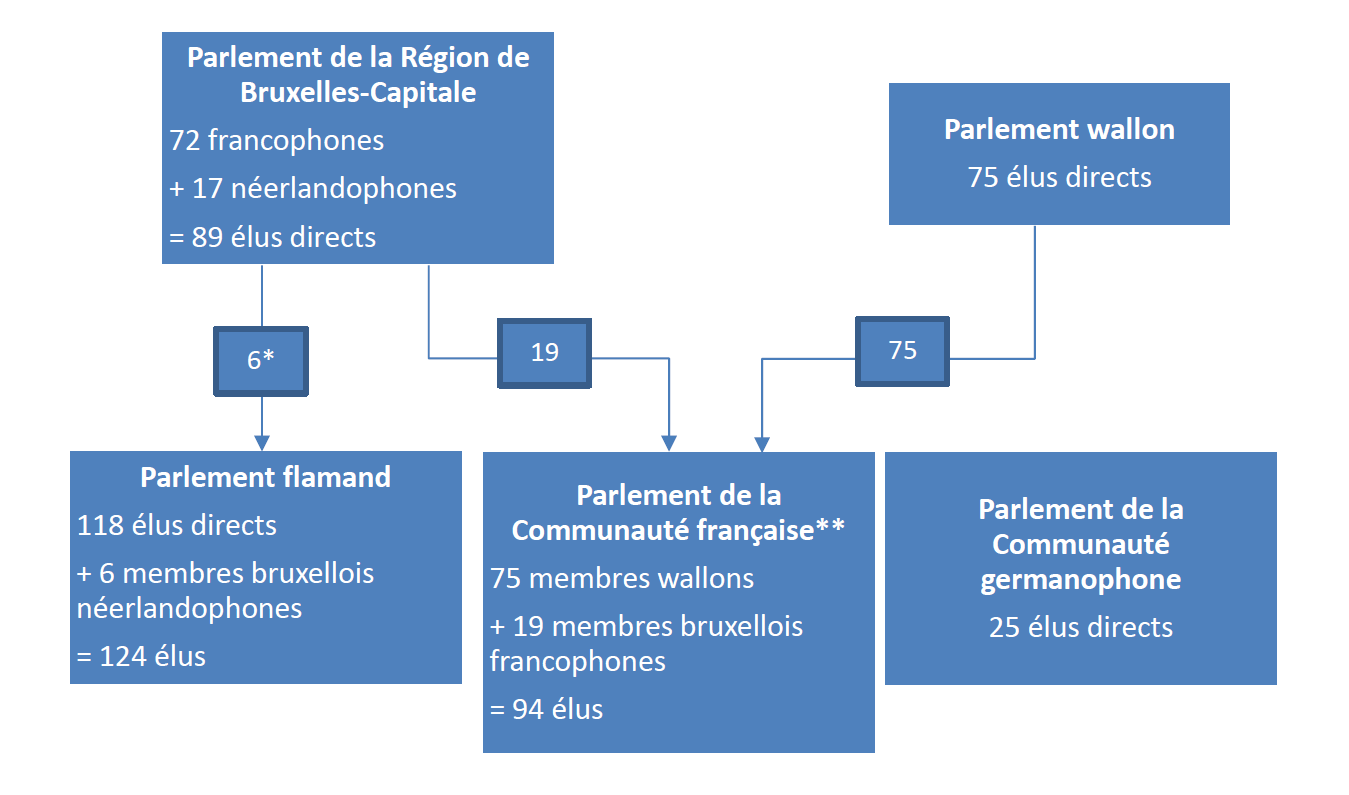 11
1. Le contexte de la recherche
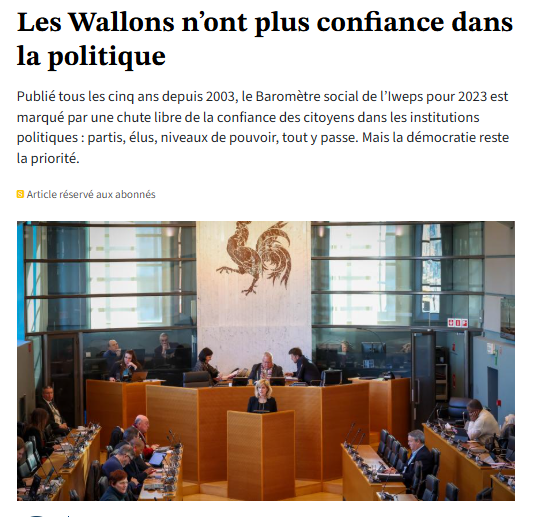 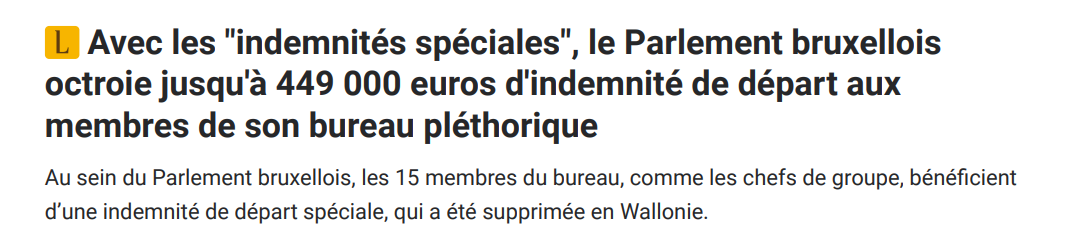 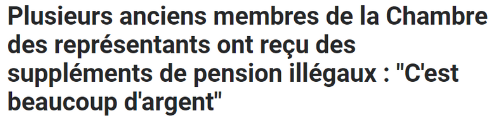 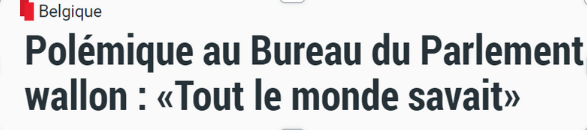 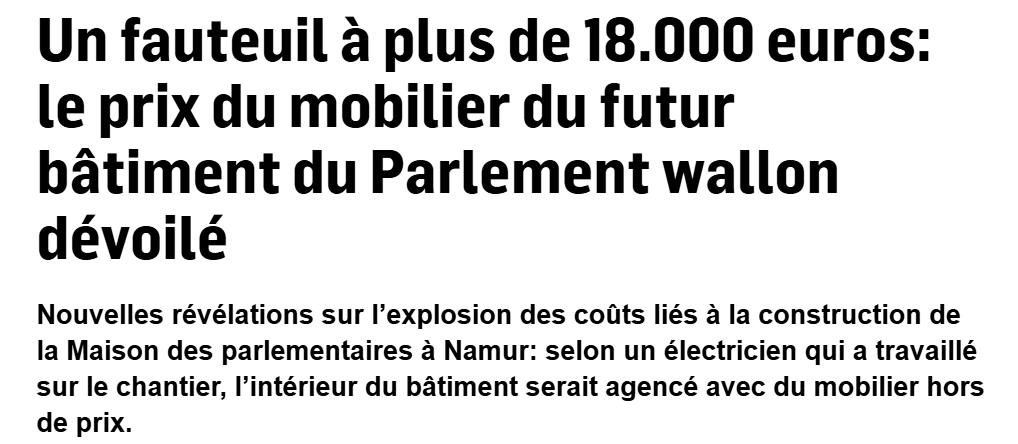 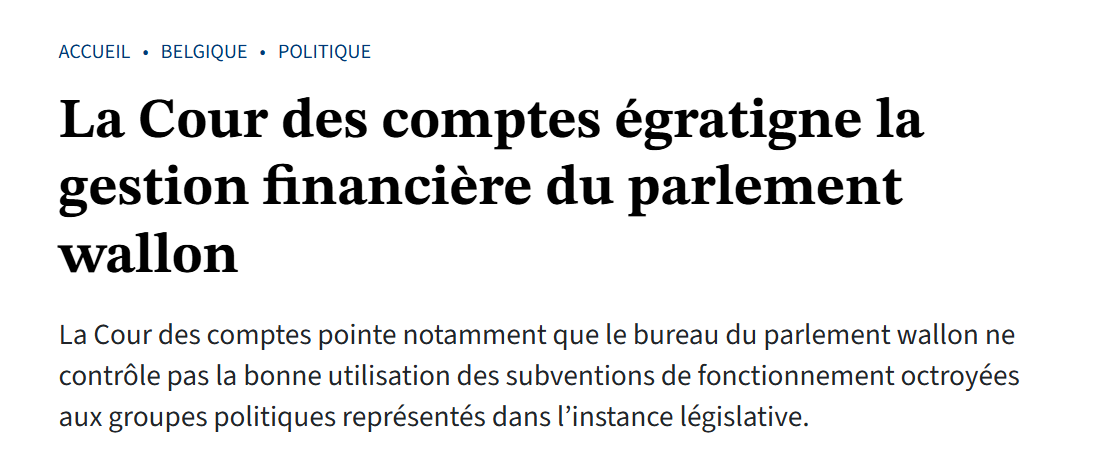 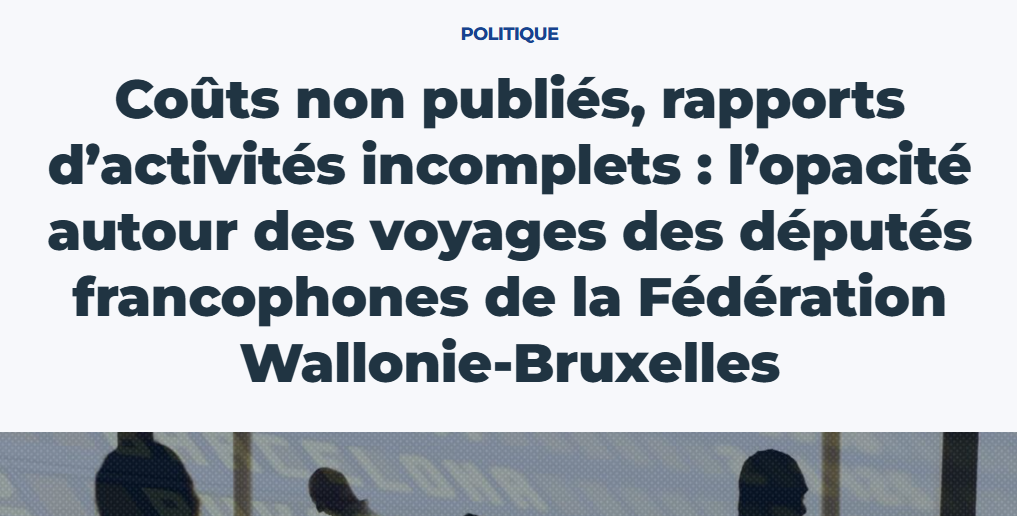 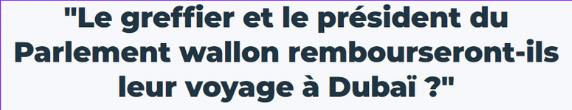 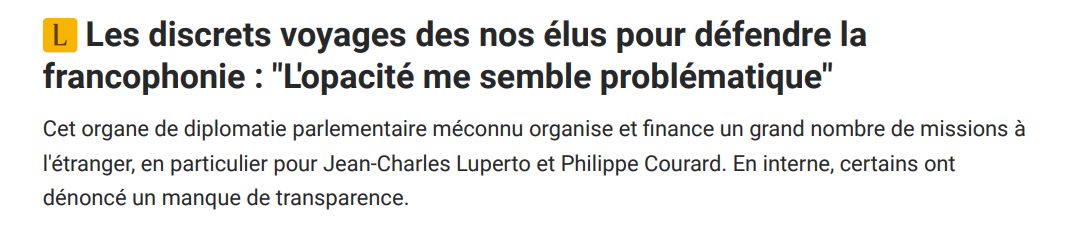 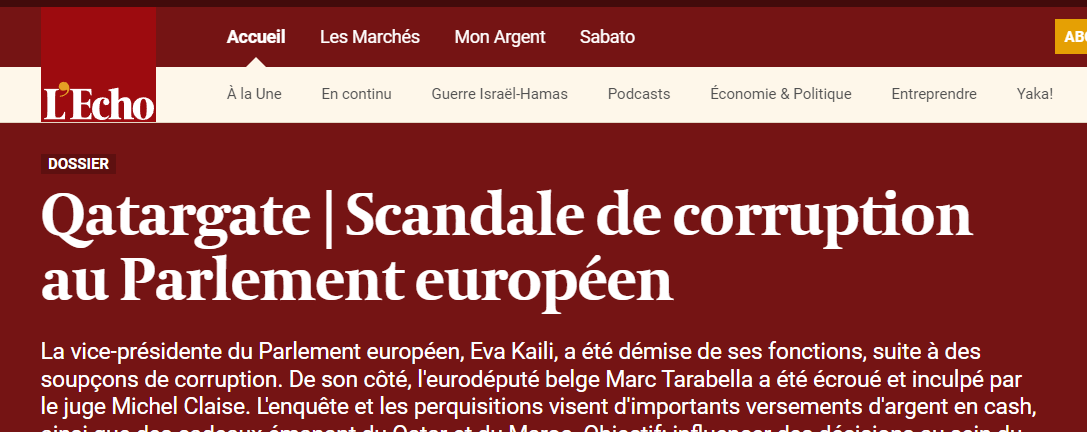 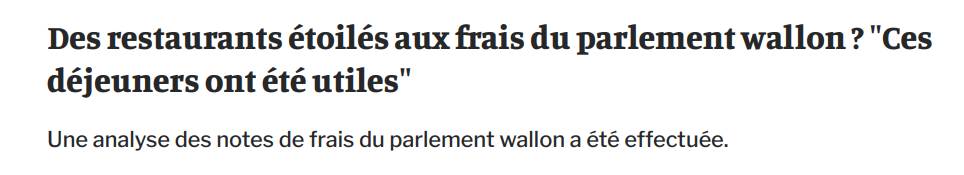 12
II. La confiance dans les élu.e.s : le point de vue juridique
13
II. La confiance dans les élu.e.s : le point de vue juridique
14
III. L’analyse des dispositifs juridiques de confiance dans les élu.e.s belges
15
III. L’analyse des dispositifs juridiques de confiance dans les élu.e.s belges
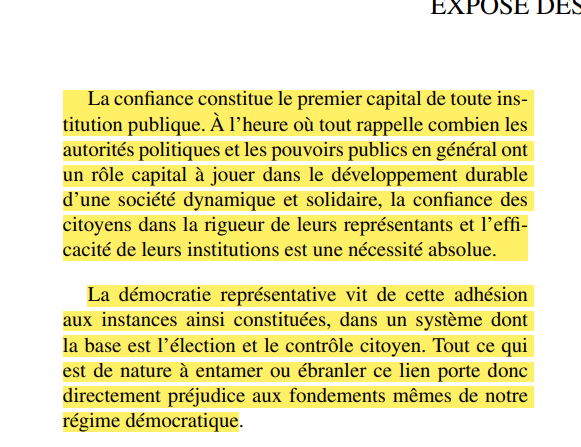 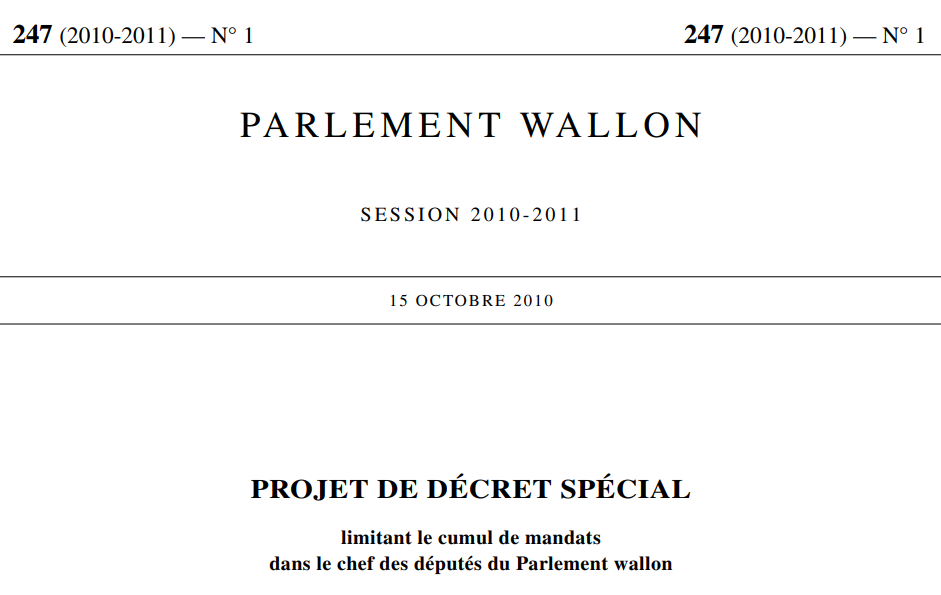 16
III. L’analyse des dispositifs juridiques de confiance dans les élu.e.s belges
17
18
III. L’analyse des dispositifs juridiques de confiance dans les élu.e.s belges
Identifier quels déterminants de la confiance (« drivers of trust ») sont mobilisés ou déforcés
19
III. L’analyse des dispositifs juridiques de confiance dans les élu.e.s belges
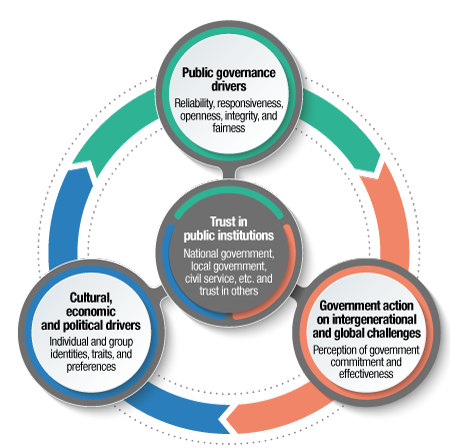 Source : OCDE
20
3. L’analyse des dispositifs juridiques de confiance dans les élu.e.s belges
Difficile catégorisation, concurrence potentielle entre les déterminants , se
déforcent ou se renforcent
21
22
Règlement de la Chambre des représentants
Diminution de l’indemnité parlementaire à titre de sanction de l’absentéisme parlementaire
Années 1990 (traumatisme du « dimanche noir »), nouvelle culture politique
Faut-il sanctionner financièrement l’absentéisme ?
Faut-il raisonner de manière arithmétique ?
Proximité 
Intégrité publique mais effets défavorables sur la proximité
Transparence ?
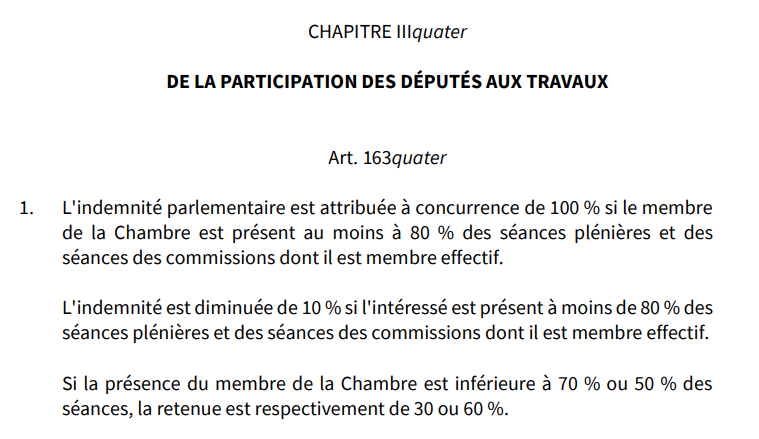 23
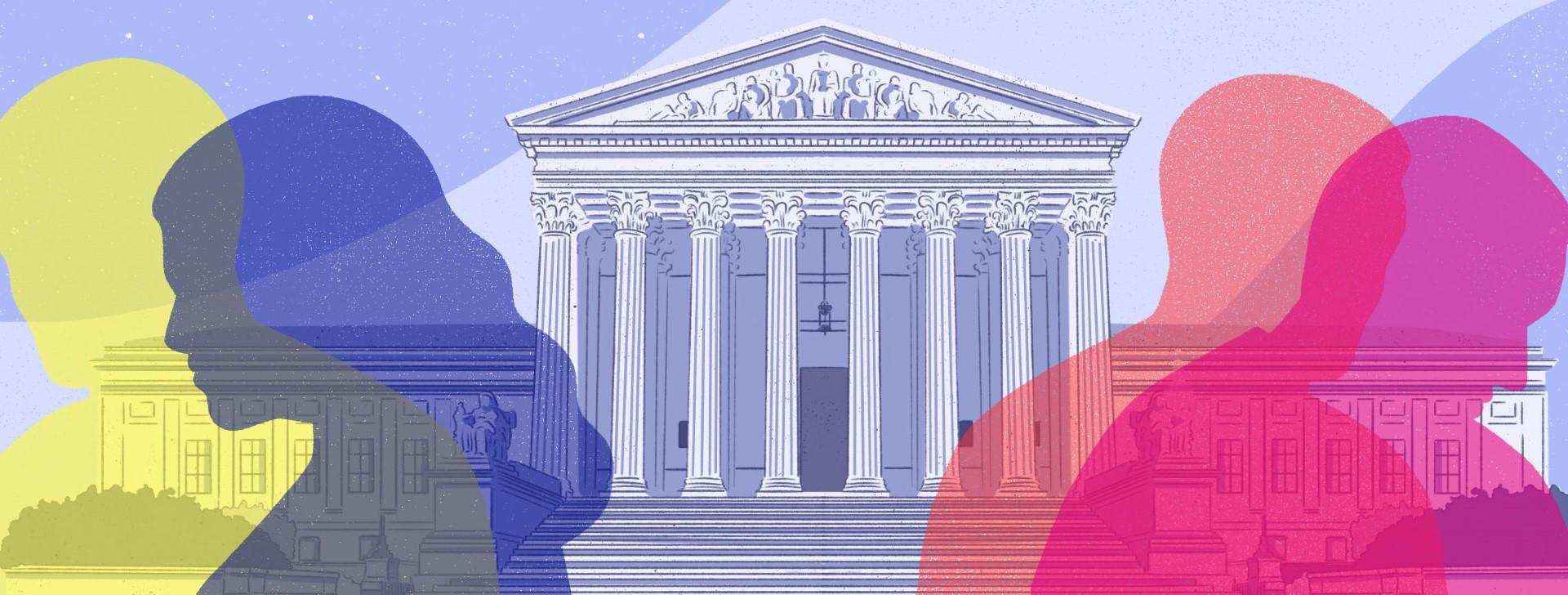 Merci.
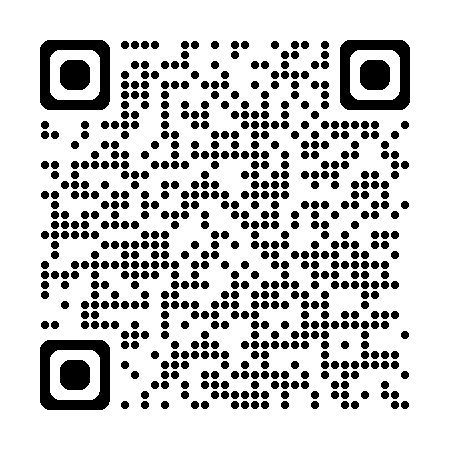 Colloque, 5 & 6 septembre 2024 
“Les institutions politiques en quête de confiance”, disponible sur YouTube
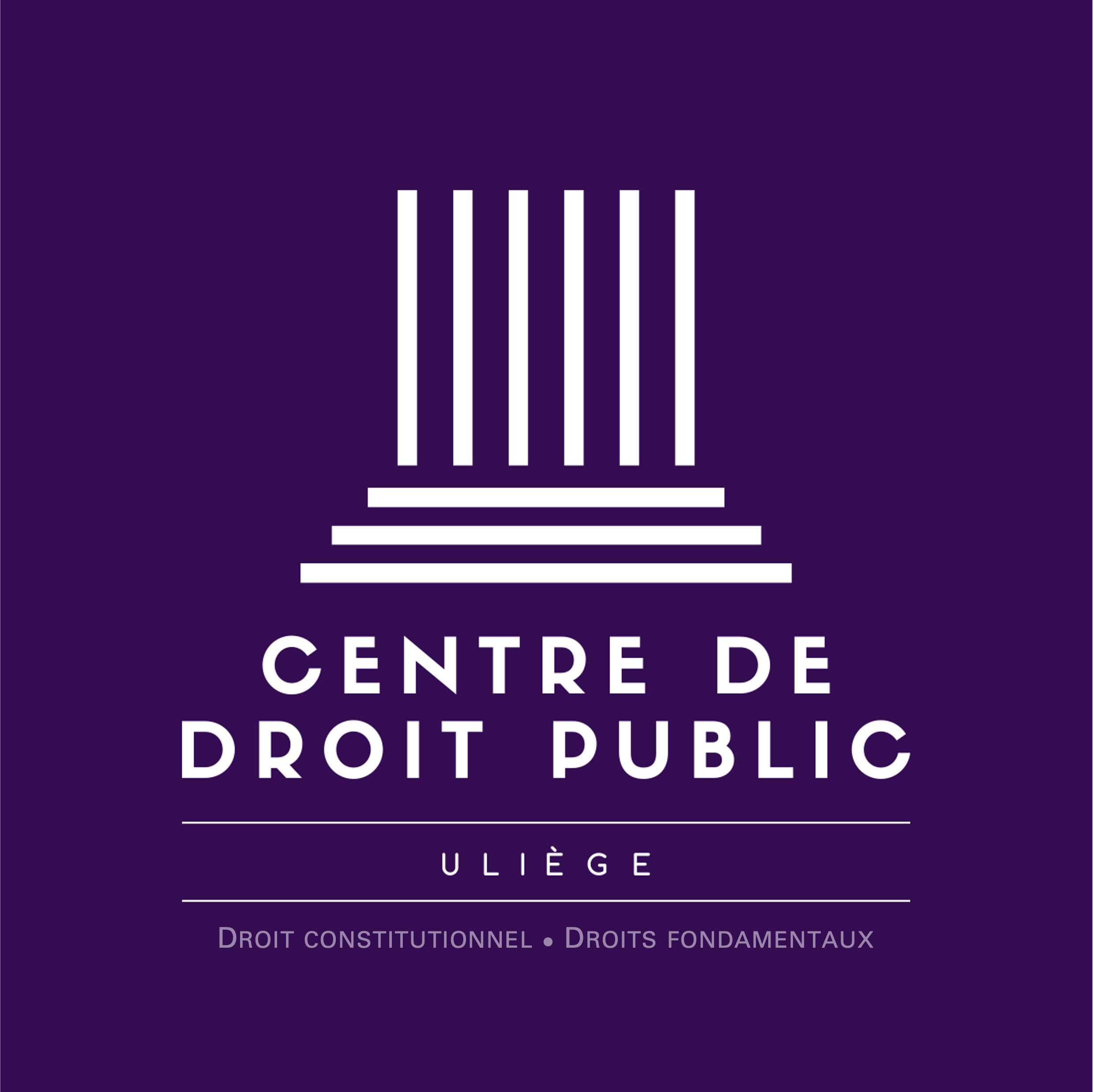 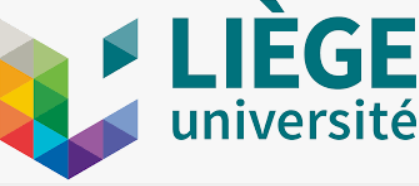 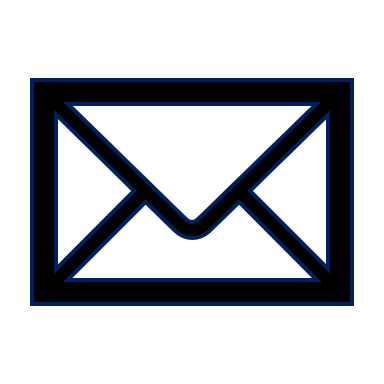 lena.geron@uliege.be
24